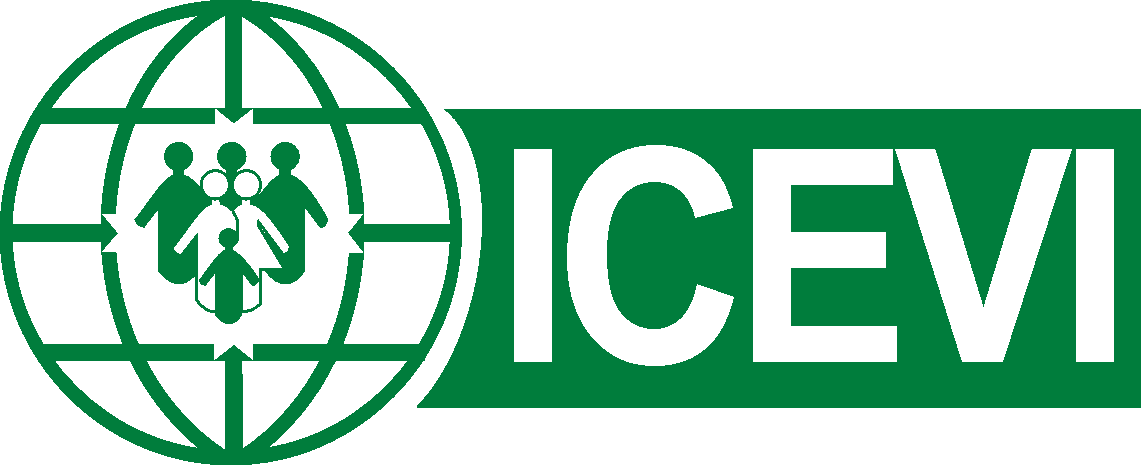 International Council for Education  of People with Visual Impairment
Promoting technology access and capability: International perspectives
Frances Gentle 
President ICEVI, Co-President SPEVI & Lecturer, NextSense Institute and Macquarie University
2022 Conference of Round Table on Information Access for People with Print Disabilities
14-18 May 2022
Overview of Presentation
Assistive Technology and the UNCRPD
Technology access in schools in the Global North and Global South – why the technology disparities for school children with VI?
GATE, 2 GREATs and 5 Ps
ICEVI and DAISY Visionary Learning through Technology initiative
Assistive Technology - Definition
The World Health Organisation (2004) definition of Assistive technology:
Any device or system that allows individuals to perform tasks they would otherwise be unable to do or increases the ease and safety with which tasks can be performed.
[Speaker Notes: Education NSW (2022) and NDIS (2019) use the World Health Organisation (2004) definition of Assistive technology, which is “any device or system that allows individuals to perform tasks they would otherwise be unable to do or increases the ease and safety with which tasks can be performed” (World Health Organisation, 2004). It is a broad term that refers to any tool, low tech or high tech, which can be used to enable student learning.  – source: Education NSW (2022, January). 
https://education.nsw.gov.au/teaching-and-learning/disability-learning-and-support/resources/assistive-technology#What0
https://www.ndis.gov.au/participants/assistive-technology-explained]
UN Convention on the Rights of Persons with Disabilities - 2006
Assistive technology 
Article 9 Accessibility
Article 21 Freedom of expression and opinion (and access to information)
Article 24 Education
Article 32 International cooperation
[Speaker Notes: NOTE 17 SDGs launched established in 2015, to be achieved by 2030
Information and Communication Technologies (ICT) included in the following:
SDG 4 Quality Education (Target 4b)
SDG 5 Gender Equality (Target 5c)
SDG 9 Industry, innovation and infrastructure (Target 9b)
SDG 17 Partnerships for the Goals (Target 17.8)]
Sustainable Development Goals
17 SDGs launched adopted by the UN in 2015 as a universal call to action, to be achieved by 2030
Information and Communication Technologies (ICT) included in goals and targets:
  SDG 4 Quality Education (Target 4b)
SDG 5 Gender Equality (Target 5c)
SDG 9 Industry, Innovation and Infrastructure (Target 9b)
SDG 17 Partnerships for the Goals (Target 17.8)
Technology in the Global North
North America, Europe, Australia, New Zealand 
Technology used by school students with vision impairment (VI):
Braille, print and audio technology options for students with VI include hard and soft copy large print and braille, technology and devices, software and apps.
Regional and education sector variability 
Technology access out of school hours
[Speaker Notes: The concept of Global North and Global South is used to describe a grouping of countries along socio-economic and political characteristics.
Global South is one of a family of terms, including “Third World” and “Periphery,” that denote regions outside Europe and North America, mostly (though not all) low-income and often politically or culturally marginalized. 
Global South: Countries of Latin America, Asia, Africa and Oceania

The global north consists of the richest and most industrialized countries, which are mainly in the northern part of the world.

Source: Dados & Connell (2012).]
Technology in the Global South
Countries in Latin America, Asia, Africa, Oceania
Examples of technology used by students with VI:
Papua New Guinea: Slate and stylus, magnifiers
Malawi, Kenya, Tanzania, Rwanda: Slate and stylus, brailler (if lucky), Orbit readers (if schools have donor funding)
Nigeria: Students with VI just listen
Technology locked away at the end of each school day.
[Speaker Notes: PNG: Small number of Perkins braillers in the resource centres but not left with the students with VI]
Why are there such disparities in technology access for school students in the global north and global south?
World Report on Disability 2011
More than a billion people (15%) experience disability globally
Barriers in accessing health and education services and employment 
Lack of accessibility - built environment, transport systems and information
 Little information available in accessible formats
Significantly lower rates of ICT access
World Health Organization and World Bank, 2011a; 2011b
[Speaker Notes: First ever global report on disability
People with disabilities have generally poorer health, lower education achievements, fewer economic opportunities and higher rates of poverty than people without disabilities
Concluded with recommended actions for governments and their partners]
World Report on Disability (2)
1 billion people in need of AT globally but only 1 in 10 have access to provision.
Includes 200 million people with blindness and low vision, and 
466 million people with deafness and hard of hearing
Due to high costs and a lack of awareness, availability, trained personnel, policy and financing
GATE, 2 GREATs and 5 Ps
GATE
July 2014: WHO established the Global Cooperation on Assistive Technology (GATE) initiative
[Speaker Notes: September 2013: Side meeting at the High-level meeting of the General Assembly on disability and development (NY, USA)
Request to WHO to develop and coordinate a global initiative to realise the obligations under UNCRPD (in particular Article 32)
July 2014: WHO established the Global Cooperation on Assistive Technology (GATE) initiative]
GATE - Global Cooperation on Assistive Technology
Vision
A world where everyone in need has access to high-quality, affordable assistive products to lead a healthy, productive and dignified life
Goal
To improve access to high-quality affordable assistive products globally
[Speaker Notes: Source: WHO (2018) https://www.who.int/news-room/feature-stories/detail/global-cooperation-on-assistive-technology-(gate)]
GATE and the5 Ps
1 People
A user-centred approach is critical to ensure the needs of individuals with disabilities are addressed when developing policies and provision of services.
P2 Policy
WHO developing tools to support countries in developing national AT policy and programs.
3 Products
WHO launched its Priority Assistive Products list in 2016
4 Provision
WHO is developing guidance on innovative models of service provision, including examples of good practice – e.g., 
Global Guide for Assistive Technology launched in 2021
5 Personnel
WHO is developing an Assistive Products Training Package on provision of a range of simple assistive products selected from the Assistive Products list.
GREAT
Global Research, Innovation and Education in Assistive Technology (GREAT) Summit
GREAT Summit
Hosted by WHO in Geneva, August 2017
Established 5 global priority themes:
Effects, costs and economic impact 
Policies, systems, service provision models and best practices
Quality and affordability 
Appropriate human resources 
Standards and methodologies for the assessment of need and unmet need
Determined to meet again in two years and publish a world status report on AT
[Speaker Notes: Determined to meet again in two years (GReAT) and to publish a world status report on AT]
GreAT
Global Report on Access to Assistive Technology (GReAT)
GreAT
71st World Health Assembly Resolution May 2018
Calls upon WHO to prepare a Global Report on Access to Assistive Technology (GReAT)
WHO partnership with UNICEF
Steering Committee, Expert Advisory Group, and global AT stakeholders
Report to be launched at 75th World Health Assembly in May 2022
GReAT – Global consultation
August 2019 - First consultation, Geneva
260 invited participants
60 countries
2 volumes of proceedings – 1110 pages
October 2021 - Second consultation, virtual
291 invited participants
68 countries
[Speaker Notes: Note Bruce Maguire’s difficulties in registering for 2021 consultation.]
AT disparities between school children with VI in Global North and Global South- GATE’s 5Ps
UK Scoping research  2018
Scoping research on assistive technology by the Global Disability Innovation Hub and Partners for UK Department for International Development (Holloway et al.)
1 People
Need to measure impact – evidence is key tool in promoting investment and prioritising interventions
Stigma and discrimination – pervades all sectors of the disability community
User-centred product design – to ensure products meet user needs, are used more and abandoned less
P2 Policy
Very few countries have a national AT policy or program; excessive bureaucracy
Policies without implementation and review
Lack of coordination between parties responsible for AT development and delivery
[Speaker Notes: The assistive products industry is currently limited and specialised, primarily serving high-income markets.
Lack of state funding and nationwide service delivery systems
Legislation to facilitate rather than to hinder – excessive bureaucracy can be significant barrier
Funding clarity – Clear, transparent and effectively managed funding system needed]
3 Products
Affordability, availability and quality – in terms of product and service delivery costs
Standards needed - Globally accepted  specification and standards for AT is a significant barrier 
Need for a critical mass of innovation – most AT is designed, developed and sold by large private companies
[Speaker Notes: Affordability, availability and quality – Affordability in terms of full cost of the product and also service delivery is critical to success
Standards needed – globally accepted specification and standards for AT is a significant barrier to the access of effective and appropriate AT
Need for a critical mass of innovation – need to open channels for collaborative innovation, as most AT is designed, developed and sold by large private companies]
4 Provision
Need for sustainable systems approach
Fragmented services
Donor dependent supply
Low demand, high cost
[Speaker Notes: Need for sustainable systems approach – Providing a person with an AT is not a “one-off” occurrence; rather, it is an end-to-end process, beginning with screening activities and encompassing assessment, selection, fitting, user training, follow-up, and maintenance.
Fragmented services – Fragmented, geographically distant service delivery may discourage and event prevent users from accessing services
Donor dependent supply – Donor-dependent supply chains can have a detrimental effect on the continuity and effectiveness of AT provision
Low demand, high cost – Low demand for AT and materials results in much higher cost-per-unit. A globally coordinated effort to bulk purchase, combined with reginal distribution hubs, may mitigate the problem
In high-income countries services are often stand-alone and not integrated, requiring people to attend multiple appointments at different locations – costly and added burden on users and caregivers, and on health and welfare budgets.
In low and middle income countries, national service delivery for assistive products does not exist. Those who can afford them buy AT direct from pharmacy, private clinic or workshop.]
5 Personnel
Expanding current AT workforce
Harnessing the power of mobile technology
Continued development of workforce
[Speaker Notes: Expanding current AT workforce – AT service delivery models are dependent on the availability of highly qualified professional staff. Task shifting might be a potential solution.
Harnessing the power of technology – Mobile technology is a powerful tool in improving the capacity of personnel involved in AT development and provision, as well as being a mode of new AT delivery
Continued development of workforce – Need for continued training. One-off training provides little opportunity for follow-up or to further expand knowledge. 

Trained personnel are essential for prescription, fitting, user training, and follow-up of AT. 
Without these steps, AT products are often of no benefit or abandoned, and may cause physical harm.]
Visionary Learning through Technology
ICEVI and DAISY Consortium
Vision
Working towards a future where students with vision impairment are empowered through technology to learn alongside their sighted classmates, gaining valuable digital skills and succeeding at school, college, university and into the world of employment.
Collaborative partnerships
ICEVI and DAISY Consortium global  partnership
Collaboration with WIPO ABC, Bookshare, ICEVI partners, governments, NGOs, schools, publishers, technology companies, organisations of persons with disabilities
Kit, confidence and content
Kit – “A device I can use” to read and write independently
Confidence – “Skills that help me learn”
Providing publishers, teachers, parents with knowledge and skills to empower children
Content – “Books I can read”
Increasing the volume of accessible books through training of teachers and publishers in how to create “born accessible” texts and resources for learners with blindness and low vision
Implementation
Launched at 6th Africa Forum, Uganda in 2015
Linked with state ratification of the Marrakesh Treaty
Africa: Capacity programs in Kenya, Burkina Faso, Ethiopia, Tanzania, Ghana, Nigeria, Lesotho, Malawi
Plans to expand to ICEVI Latin America and West Asia
In Conclusion
Inclusive technology holds the potential to improve and transform health, education, livelihood and social participation. These are fundamental human rights everyone is entitled to. And if we are lucky to grow old, the chances are that we will all use assistive technology by then.
Adapted from Borg and colleagues (2021), “GReAT, but do we care?”
[Speaker Notes: If accessible, assistive technology would be life changing for a billion people across the world today – the one in seven people with disabilities - and two billion people in 2050 (WHO, 2018). 
Inclusive technology makes the difference between independence and dependence, inclusion and exclusion, life and death.]
References 1
Borg, J., Zhang, W., Smith, E.M., & Holloway, C. (2021, Dec). Introduction to the companion papers to the global report on assistive technology. RESNA. https://www.tandfonline.com/doi/full/10.1080/10400435.2021.2003658
Holloway, C. et al. (2018). Scoping research report on assistive technology on the road for universal assistive technology coverage. Global Disability Innovation Hub and Partners for UK Department for International Development. https://assets.publishing.service.gov.uk/media/5d1f5a2fed915d0bbba6bf15/AT_Scoping_Report-Final.pdf
References 2
Smith, B. & McCulloch, P. (n.d.). Inclusive technologies assisting students with learning difficulties and disabilities. Spectronics. https://www.spectronics.com.au/article/inclusive-technologies-assisting-students-with-learning-difficulties-and-disabilities/print
United Nations. (2014, Nov). Adaptive, assistive, inclusive technology can aid persons with disabilities in reaching their potential in communities, workplace. https://www.un.org/press/en/2014/sgsm16377.doc.htm 
World Health Organization. (2017). Global research, innovation and education in assistive technology: GREAT Summit report. https://apps.who.int/iris/handle/10665/259746
References 3
World Health Organization. (2018, Feb). Global cooperation on assistive technology (GATE). https://www.who.int/news-room/feature-stories/detail/global-cooperation-on-assistive-technology-(gate)
World Health Organization. (2018, May). Assistive technology: Key facts. https://www.who.int/news-room/fact-sheets/detail/assistive-technology
World Health Organisation. (2018, May). Seventy-first World Health Assembly, Agenda Item 12.5. Improving access to assistive technology. https://apps.who.int/gb/ebwha/pdf_files/WHA71/A71_R8-en.pdf?ua=1
References 4
World Health Organization and World Bank. (2011a). World report on disability. https://www.researchgate.net/publication/282877201_World_Report_on_Disability_WHO 
World Health Organization and World Bank. (2011b). Summary world report on disability. https://www.refworld.org/pdfid/50854a322.pdf